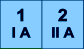 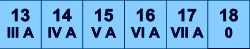 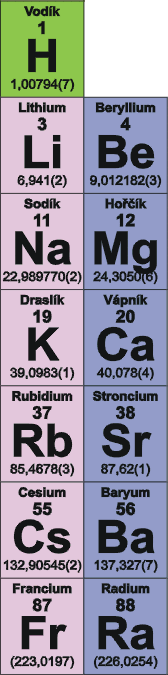 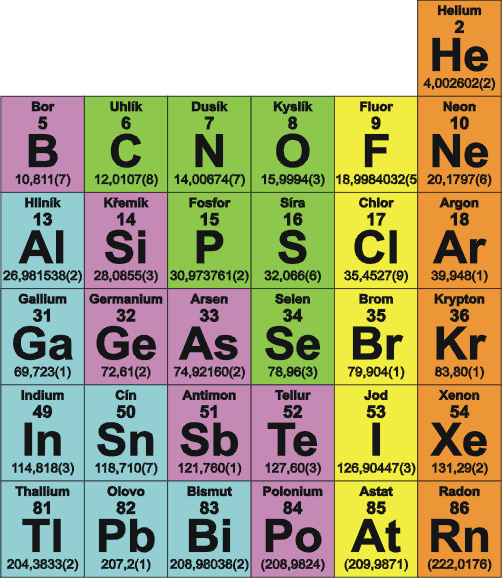 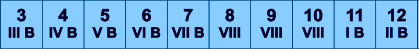 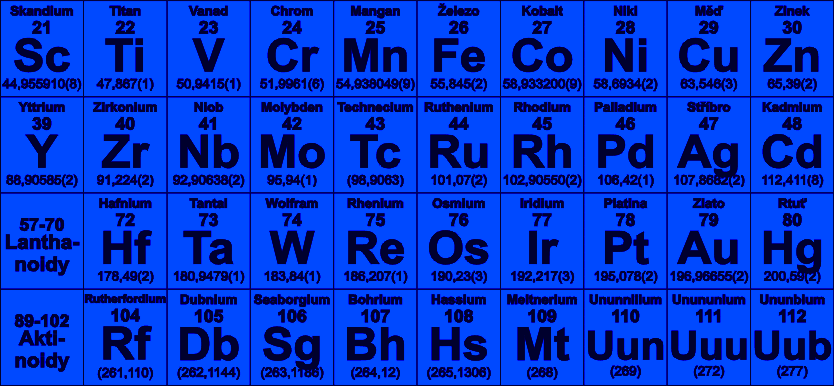 O, S
16. skupina  –  6 valenčních elektronů
konfigurace   ns2 np4
Oxidační číslo
O:  -2, -1, +1
S: -2, +1, +2, +4, +6
Obecné informace
99,76 % 16O, 0,04 % 17O  a 0,2 % 18O
32S 95,06 %, 33S 0,74 %, 34S 4,18 %, 36S 0,02 % radiochemicky významná je 35S (T1/2 = 87 d)
obsah O2 v ovzduší 21 %, v zemské kůře 46 %
obsah S v zemské kůře 0,052 %

Přírodní zdroje O: atmosféra, H2O, dusičnany
Přírodní zdroje S: elementární, sulfidy (FeS2, ZnS, HgS, PbS), sírany (Na2SO4, BaSO4, CaSO4), uhlí

Alotropické modifikace O: dikyslík O2 a ozon O3
Allotropické modifikace S: cca 30 modifikací, cyklické S6 – S20 (žluté)				         katena-polysíra S∞ (bílá, plastická)
			         - sklon k řetězení včetně sloučenin
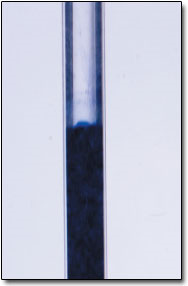 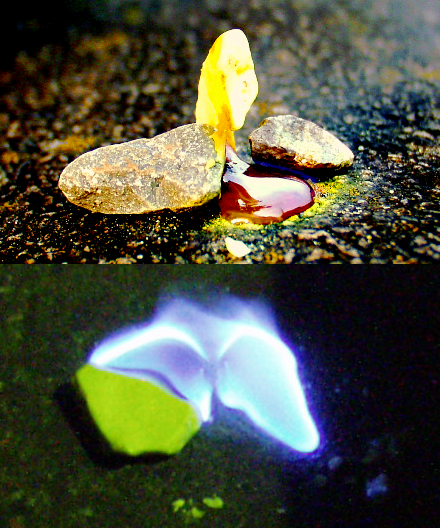 Kapalný O3
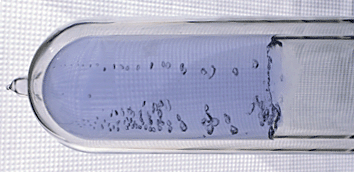 Kapalný O2
Pevná, kapalná a hořící S
S8	rhomboedrická  -S8	 T < 100 °C
	monoklinická     -S8	 T ~ 100 – 115 °C
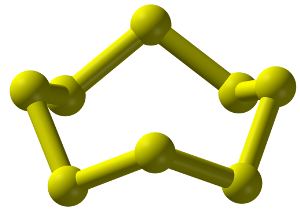 S – S = 212 pm,   105,4°
cykly S8 ( i další kruhy n = 6-20)
řetězce  – katena-polysíra S∞
plynné – Sn n=2-10 (S2  nad 900 °C)
O
plyn, bez barvy, chuti a zápachu (ozon je zapáchající a jedovatý)
reaktivní, ve vodě se rozpouští
reaguje s většinou prvků

S
žlutá, pevná, ve vodě nerozpustná pevná látka, špatný vodič tepla i elektřiny
za horka tvoří sloučeniny s většinou prvků
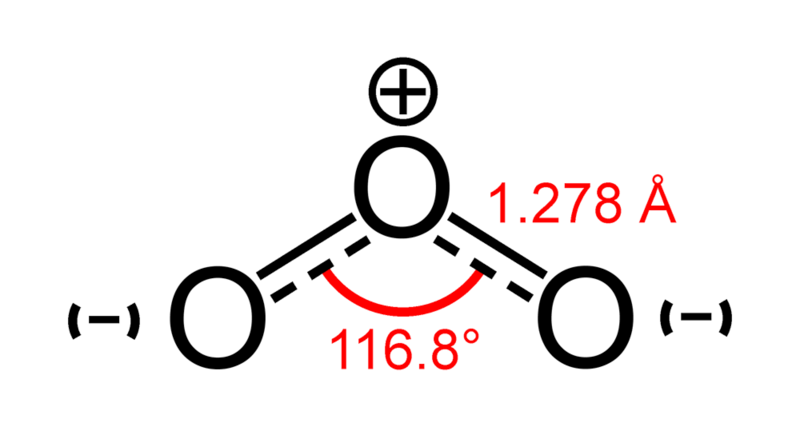 1O2  3O2  ΔH = -94,3 kJ/mol  (cca 1270 nm)

základní stav je tripletový a dvěma nepárovými elektrony
 spinový přechod je u izolované molekuly zakázaný
 střední doba života plynného singletového O2 činí 72 minut
 v rozpouštědlech se doba života zkracuje až na μs či ns
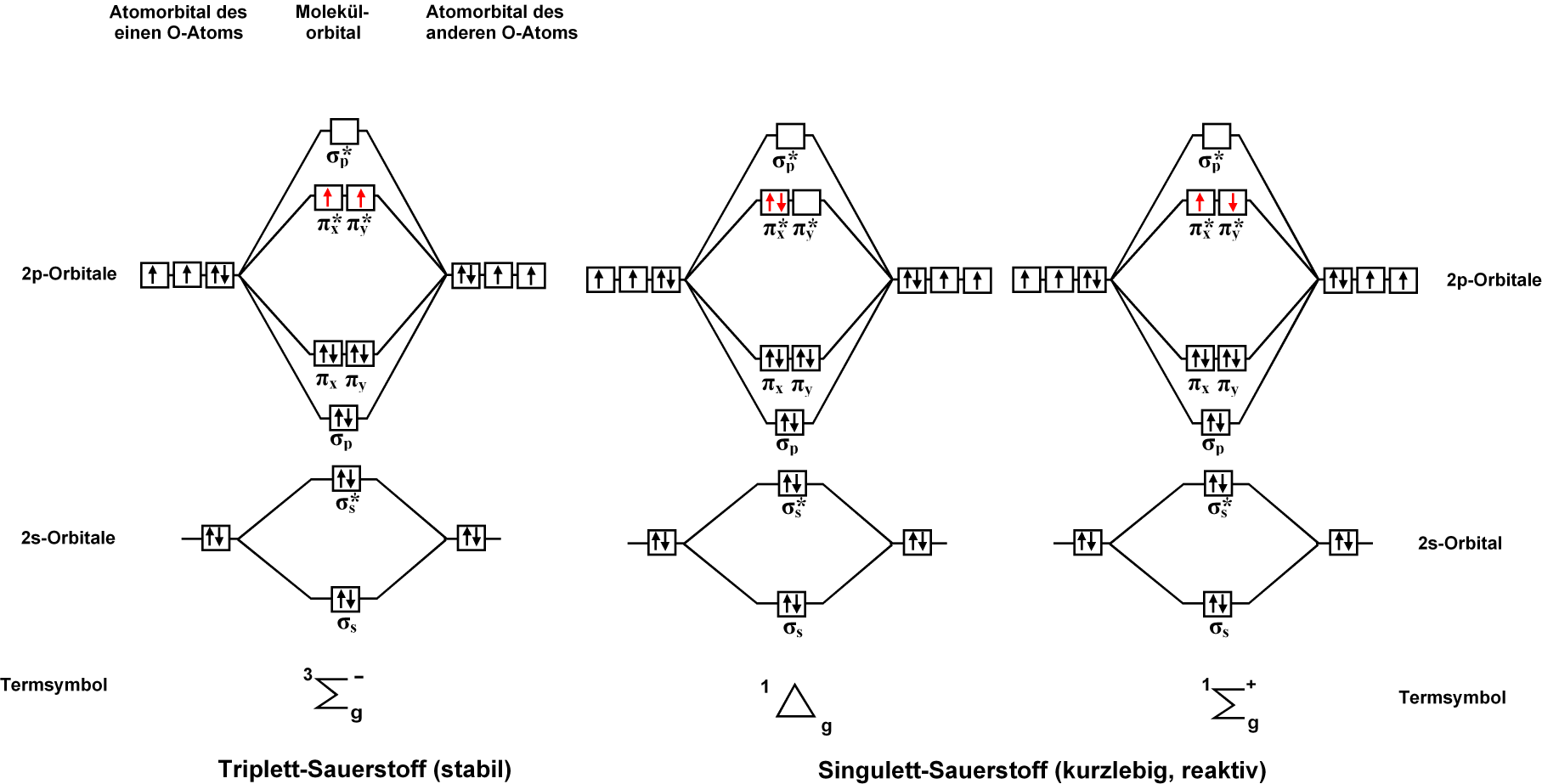 Výroba a použití
kyslík se vyrábí frakční destilací kapalného vzduchu (b. v. -183 °C)
laboratorně pak rozkladem vhodných sloučenin, či elektrolýzou vody

2 NaClO3  2 NaCl + 3 O2
2 H2O2  O2 + 2 H2O

využívá se v dýchacích přístrojích, jako oxidovadlo při řezání či svařování kovů (v tlakových lahvích jako technický), raketové motory (kapalný)
ozon se vyrábí tichým výbojem (vysoké napětí, malý proud) ve vzduchu, využívá se k desinfekci pitné vody, bělení
má silně oxidační účinky, s alkalickými hydroxidy vznikají málo stabilní soli ozonidy
stanovuje se jodometricky
O3 + 2 KI + H2O  O2 + I2 + 2 KOH
Sloučeniny
Kyslík
Oxidy

–  iontové:  O2– (O2– + H2O  2 OH-)
–  kovalentní:	 A = O	  – O – A – O – 

–  zásadité, amfoterní, kyselé
–  podvojné  
–  polymerní
Další sloučeniny s kyslíkem:
hydroxidy,  kyseliny:     – OH
peroxidy,  hyperoxidy, ozonidy  O3–
Některé přípravy oxidů
P4  +  5 O2      P4O10		         
C + O2    CO2
2 C + O2    2 CO
2 CO  +  O2      2 CO2
2 SO2  +  O2      2 SO3

C  +  H2O      CO  +  H2
3 Fe  +  4 H2O      Fe3O4  +  4 H2

CuSO4  +  2 NaOH      Cu(OH)2  +  Na2SO4				      				   CuO  +  H2O
2 AgNO3  +  2 NaOH      Ag2O  +  2 NaNO3 +  H2O

CaCO3      CaO  +  CO2
Pb(NO3)2      2 PbO  +  NO2  +  O2
Voda
termicky je velice stabilní
výborné polární rozpouštědlo
led má větší objem než kapalina
nezbytná pro život
těžká voda D2O je mírně toxická, vyrábí se elektrolýzou vody, využívá se v jaderných elektrárnách k moderaci neutronů
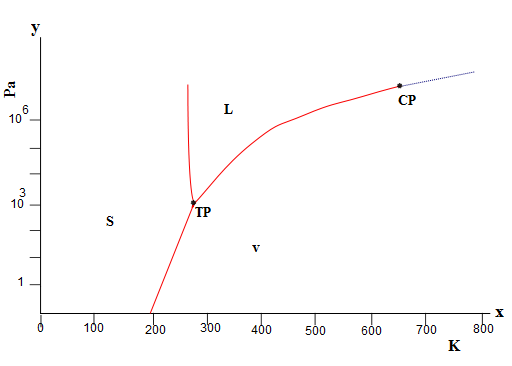 Peroxid vodíku
H2O2	  100 %   b.v. 152,1;  b.t.  – 0,4 °C

	  2 H2O2      2 H2O  +  O2	ΔH  =  –99 kJ/mol
	  H2O2      H+  +  HO2–		 Ka  =  1,5 · 10–12
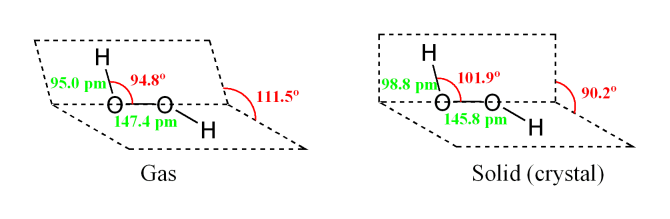 tvoří 2 řady solí, O22- je silná baze (2 O22- + 2 H2O  4 OH- + O2)
působí silně oxidačně (kyselé i alkalické prostředí), ale může i redukčně
laboratorně se dá připravit srážecí reakcí peroxidu barnatého s kys. sírovou
používá se jako bělidlo, chemický průmysl, desinfekce, rakety
BaO2  +  H2SO4      BaSO4  +  H2O2
2 HSO4–      HO3S–O–O–SO3H  +  2 e–
H2S2O8  +  H2O      H2SO5  +  H2SO4
H2SO5  +  H2O      H2O2  +  H2SO4
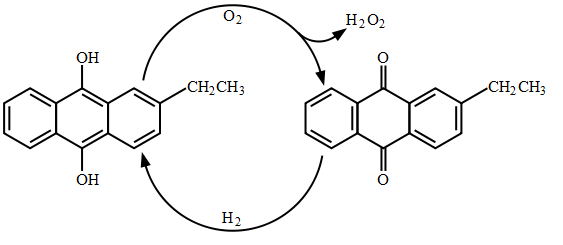 2-ethyl-9,10-dihydroxyanthracene
2-ethylanthraquinone
Peroxid jako oxidační činidlo

     2 I–  +  H2O2  +  2 H+      2 H2O  +  I2
2 Fe2+  +  H2O2  +  2 H+      2 Fe3+  +  2 H2O
 
Peroxid jako redukční činidlo

2 KMnO4 + 5 H2O2 + 3 H2SO4    K2SO4 + 2 MnSO4 + 8 H2O + 5 O2
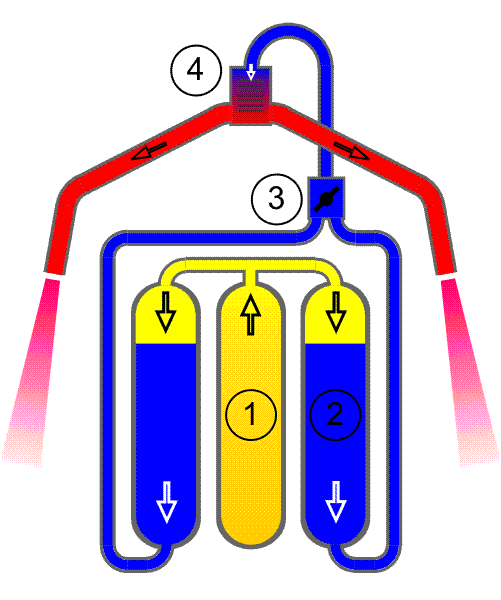 Sloučeniny
Síra

Hydridy  - sulfany



vysoce toxický, zapáchá po zkažených vejcích (jen v nízkých koncentracích)
ve vodě vzniká kys. sirovodíková, která tvoří 2 řady solí
připravuje se syntézou s prvků anebo vytěsněním ze solí (Kippův přístroj)
H2Sx	 x = 1 - 8	nejdůležitější  H2S
H2S  +  H2O      H3O+  +  HS–	   pKA ~  7
HS–  +  H2O      H3O+  +  S2–	   pKA ~ 13 – 14
Příprava H2S				        
 
FeS  +  2 HCl      FeCl2  +  H2S  (Kippův přístroj) 
H2  +  S      H2S	       
 SxCl2  +  2 H2S      2 HCl  +  H2Sx + 2
Sulfidy a polysulfidy				        
				        
Cu2+  +  H2S      CuS  +  2 H+
CaSO4  +  4 C      CaS  +  4 CO

alkalické polysulfidy vznikají reakcí sulfidů se sírou

2 Na2S + S8  2 Na2S5
Sloučeniny s O				        
				        
S2O

vzniká působením elektrického výboje na páry S v O2
za laboratorní teploty je nestálý a rozkládá se na S a SO2
tuhý je oranžovočervený
6 S  +  3 O2      2 S2O  +  2 SO2

SO2

bezbarvý dráždivý plyn dobře rozpustný ve vodě
projevuje se především jako redukční činidlo
používá se k výrobě kys. sírové, odbarvování, konzervování, jako rozpouštědlo (kapalný)
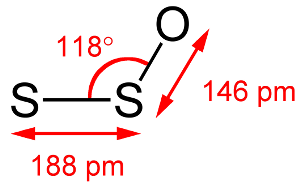 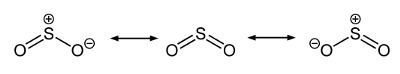 S  +  O2      SO2
   4 FeS2  +  11 O2      2 Fe2O3  +  8 SO2
Na2SO3  +  H2SO4      Na2SO4  +  H2O  +  SO2
           SO2  +  H2O      H2SO3
redoxní vlastnosti:
5 SO2  +  2 MnO4–  +  6 H2O    2 Mn2+  +  5 SO42–  +  4 H3O+
	     SO2  +  C      2 CO  +  S
		SO2  +  2 H2      S  +  2 H2O
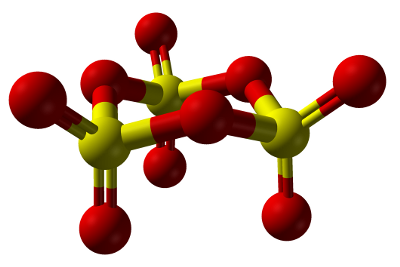 SO3
pevná látka - trimer -(SO3)3 – vlhkostí polymeruje na řetězce - a -SO3 (tj. kyselina polysírová)
v kapalině rovnováha mezi monomerem a trimerem
silně hygroskopický, anhydrid kyseliny sírové
s HX tvoří HSO3X
laboratorně se připravuje rozkladem síranů či destilací z olea (25-65% „roztok“ SO3 v H2SO4)
2 SO2  +  O2      2 SO3
Fe2(SO4)3      Fe2O3  +  3 SO3  (termicky)
Sloučeniny s halogeny
většinou reaktivní, hydrolyzující látky, připravují se často přímou syntézou s prvků 
SnCl2 – dichlorpolysulfany (n až 100), prům. význam SCl2 a S2Cl2
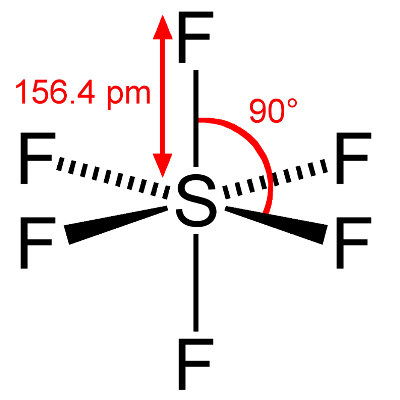 SF6

inertní, netoxický, stabilní plyn
vzniká přímou reakcí z prvků


S2F10

jedovatý, málo reaktivní

2 SF5Cl  +  H2    S2F10  +  2 HCl
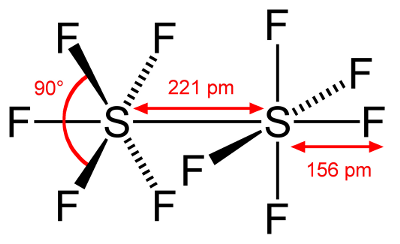 SF4

využívá se jako fluorační činidlo



SF2

snadno dimeruje na S2F2, struktura F-S-S-F anebo stabilnější S=SF2


S2Cl2, SCl2, SCl4				yperit

připravuje se chlorací síry, další chlorací vzniká SCl2, ještě další SCl4
jsou reaktivní, nestabilní ale důležité v chemickém průmyslu
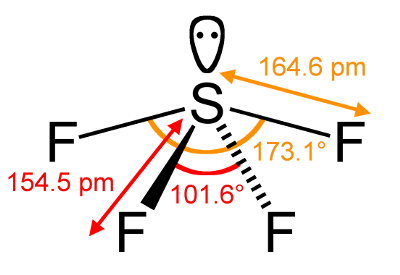 3 SCl2  +  4 NaF      SF4  +  S2Cl2  +  4 NaCl
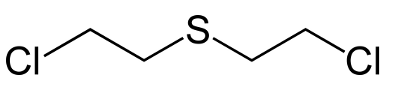 Oxokyseliny síry

H2SO3 

v roztoku prakticky neexistuje (SO2.xH2O)
jsou ale známy dvě řady solí SO32- a HSO3-
alkalické soli jsou rozpustné, ostatní málo
jsou středně silná redukční činidla (oxidují se na sírany)
HSO3-  vznikají sycením roztoků hydroxidů či uhličitanů SO2
SO32- vznikají reakcí hydrogensiřičitanů s hydroxidy
termicky jsou rel. málo stabilní – rozkládají se, disproporcionují anebo „polymerují“-  vznik disiřičitanů
H2SO3      H+  +  HSO3–		pK1 = 1,8
HSO3–      H+  +  SO32–		pK2 = 7
MgSO3      MgO  +  SO2
4 K2SO3    3 K2SO4  +  K2S
2 CsHSO3  Cs2S2O5 + H2O
-O2SIII – SVO3-
H2S2O4 – kyselina dithioničitá
volná kyselina není známa
soli kyseliny dithioničité vznikají redukcí vodných roztoků siřičitanů
Na2S2O4.2H2O – průmyslové redukční činidlo, čištění vody
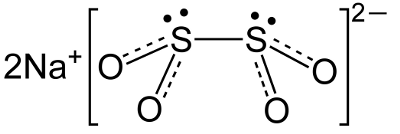 H2SO4 
bezbarvá, olejovitá, vysokovroucí kapalina
dochází v ní k autoprotolýze i kondenzaci (složitý systém)



snadno odnímá vodu (sušidlo)
2 H2SO4   H3SO4+ + HSO4-
  2 H2SO4  H2S2O7 + H2O
vyrábí se rozpouštěním SO3 v H2SO4  (nejvíce vyráběná chemikálie)
tvoří 2 řady solí (neutralizace, rozpouštění kovů v kys. sírové, oxidace siřičitanů, působení kyselina na uhličitany)
H2S2O7 ;  H2S3O10 ;  H2S4O13  =  oleum (či roztok SO3 v H2SO4)
působí silně oxidačně
konc. za horka oxiduje i některé ušlechtilé kovy, zředěná pouze neušlechtilé kovy 
některé kovy (Fe) se pasivují 
     (studená konc. kyselina)
  



	     C  +  2 H2SO4      2 SO2  +  CO2  +  2 H2O
       Hg (Cu)  +  2 H2SO4      Hg(Cu)SO4  +  SO2  +  2 H2O
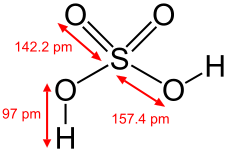 H2S2O3 – kyselina thiosírová
velice nestálá, soli ale existují



soli se připravují např. oxidací polysulfidů


působením kyselin se thiosírany rozkládají


snadno se oxidují silnými činidly na sírany, slabšími činidlem na tetrathionany (jodometrie)
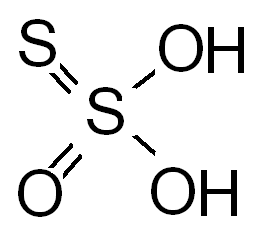 SO3  +  H2S    H2S2O3
HSO3Cl  +  H2S    H2S2O3  +  HCl
2 Na2S5  +  3 O2    2 Na2S2O3 + 6/8 S8
S2O32–  +  2 H3O+    3 H2O  +  SO2  +  1/8 S8
Na2S2O3  +  4 Cl2  +  5 H2O      2 NaHSO4  +  8 HCl
2 Na2S2O3  +  I2     Na2S4O6  +  2 NaI
klasická fotografie – součást ustalovače (odstraňuje nezreagovaný AgBr)
2 Na2S2O3 + AgBr    Na3[Ag(S2O3)2] + NaBr
Kyseliny polythionové
soli jsou rozpustné, odolávají oxidaji i redukci
kyseliny vznikají reakcí sulfanu a oxidu siřičitého ve vodném roztoku (Wachenroderův roztok)
[O3S – (S)n – SO3]2–	n =  1 – 6
Peroxokyseliny

H2SO5
silná jednosytná kyselina, anion (SO3OOH)- , silné oxidační činidlo
pevná krystalická látka
H2SO4  +  H2O2      H2O  +  H2SO5
HSO3Cl  +  H2O2      HCl  +  H2SO5
H2S2O8  - kyselina peroxodisírová ( HO-SO2-O-O-SO2-OH)
kyselina i soli jsou dobře rozpustné ve  vodě
silná dvojsytná kyselina, velmi silné oxidační činidlo



připravuje se elektrolýzou konc. kyseliny sírové za chladu, či z kyseliny peroxosírové
                            2 HSO4-  H2S2O8 + 2 e-
H2SO5  +  HSO3Cl       H2S2O8

s vodou postupně hydrolyzuje na kys. sírovou a peroxid vodíku (stará výroba peroxidu vodíku)
H2S2O8  +  2 H2O      H2O2 + 2 H2SO4
5 S2O82–  +  2 Mn2+  +  8 H2O    2 MnO4–  +  10 SO42–  +  16 H+
           3 (NH4)2S2O8  +  8 NH3      N2  +  6 (NH4)2SO4
Halogenidy SOX2 (dihalogenidy thionylu)

nejznámější SOCl2, používá se jako rozpouštědlo a chlorační a oxidační činidlo v organické syntéze



Halogenidy SO2X2 (dihalogenidy sulfurylu) a halogenokyseliny HSO3X



HSO3Cl reaguje explozivně s vodou (hydrolýza)
využívá se jako chlorační činidlo stejně jako SO2Cl2
SO2  +  F2      SO2F2
SO2  +  Cl2      SO2Cl2
průmysl:	SO3  +  SCl2      SOCl2  +  SO2
    laboratoř:  	    PCl5  +  SO2      SOCl2  +  POCl3
SO3  +  HCl      HSO3Cl
SO3  +  HF       HSO3F
S-N sloučeniny

vazba S-N je velice pevná, sloučenin je proto celá řada
nejznámější S4N4 – tetranitrid tetrasíry

6 S2Cl2 + 16 NH3  S4N4 + 12 NH4Cl + S8
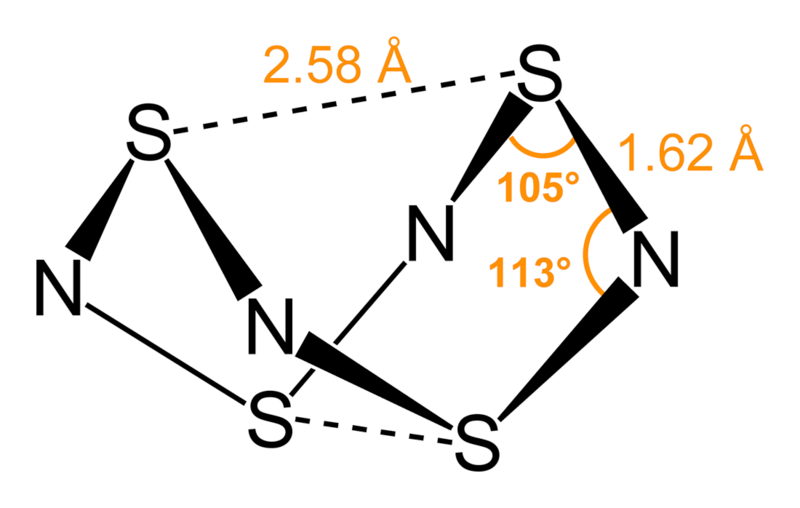 oranžové, nárazem explodující krystaly
nerozpustný ve vodě, rozpustný v organických rozpouštědlech
s hydroxidy alkal. kovů reaguje za vzniku amoniaku a oxokyselin síry

Další S-N sloučeniny: 

S4N2, S2N2, (SN)∞, S5N6, S11N2

náhradou síry v S8 skupinou NH vznikají imidy síry Sn(NH)8-n vznikají reakcemi S2Cl2 s NH3 v polárních organických rozpouštědlech

Halogenidy thiazylu:

NS-X (X = F, Cl), i cyklické (-N=SX-)n (n = 3, 4 pro F a 3 pro Cl), 
oxidací (NSXO)3 - sulfanurhalogenidy
existuje i NSF3
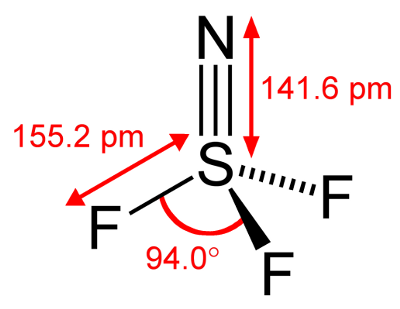 Amido-, imido- a nitrido- deriváty kyseliny sírové

Kyselina amidosírová HSO3NH2



CO(NH2)2 + 2 H2SO4  CO2 + HSO3NH2 + NH4HSO4

Kyselina imido-bis(sírová) HN(SO3H)2 
známá pouze v roztoku, amonná sůl se připraví z močoviny a H2SO4

4 CO(NH2)2 + 5 H2SO4  4 CO2 + 2 HN(SO3NH4)2 + (NH4)2SO4

Kyselina nitrido-tris(sírová) N(SO3H)3
volná kyselina nestálá, soli poměrně stálé (v bazickém prostředí)

KNO2 + 3 KHSO3  N(SO3K)3 + KOH + H2O
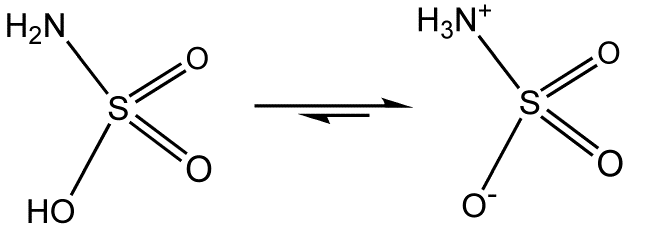 volná kyselina i její soli
Toxicita

O3

tvoří velmi reaktivní volné radikály, které vznikají při interakci ozonu s thiolovými skupinami enzymů - oxidační stres v tkáních dýchací soustavy, jeho důsledkem je zvýšená propustnost membrán buněk epitelů
dráždí dýchací cesty a může vyvolat až plicní edém s fatálním průběhem
při chronické expozici ozonu může vznikat až zánět průdušek popřípadě jiná plicní onemocnění
působí též nepříznivě na centrální nervovou soustavu, což se projevuje podrážděností, bolestmi hlavy a únavou
nejvyšší přípustnou koncentrací ozonu je 100 až 120 µg/m3
H2O2

silné oxidační činidlo, poškozuje tkáně, při poleptání se objevuje typické zabarvení kůže do běla
S

H2S

v nižších koncentracích páchne charakteristicky po zkažených vejcích, ve vyšších koncentracích není čichem postřehnutelný, neboť ochrnuje zakončení čichového nervu
je vysoce toxický, akutní toxicitou je srovnatelný s kyanovodíkem
inhibuje cytochromoxidasu a s methemoglobinem vytváří komplex sulfmethemoglobinu, toxické účinky jsou založeny na poškození buněčného metabolismu s následným nedostatkem kyslíku
nejvíce postiženou je tedy nervová soustava, dostavují se bolesti hlavy, únava
dráždí zejména dýchací cesty a oči
nižší koncentrace vyvolávají křeče a bezvědomí s poměrně rychlým zotavením, může vznikat edém plic
při vyšších koncentracích sulfanu upadá otrávený do bezvědomí okamžitě již po několika vdechnutích, smrt přichází rychle vinou ochrnutí dýchacího centra
chronický kontakt se sulfanem může vést k poškození rohovky. 
při akutní otravě sulfanem je zejména třeba udržet dýchání. Dále se mohou podat dusitany (podobně jako při otravě kyanidy).
SO2

dráždivý plyn, který se dostává do vzduchu zejména při spalování méně kvalitního uhlí, působí dráždivě zejména na horní cesty dýchací, dostavuje se kašel, v těžších případech může vzniknout až edém plic.
menší koncentrace vyvolávají záněty průdušek, astma a záněty průdušek
chronická expozice oxidu siřičitému negativně ovlivňuje krvetvorbu, způsobuje rozedmu plic, poškozuje srdeční sval, negativně působí na menstruační cyklus
značně toxický je oxid siřičitý pro rostliny, neboť reaguje s chlorofylem a narušuje tak fotosyntézu
nejvyšší přípustné koncentrace oxidu siřičitého ve vzduchu v průběhu 24 hodin jsou 0,15 µg/m3 a krátkodobě 0,5 µg/m3.
SO3

oxid sírový má silnější dráždivé účinky než oxid siřičitý
vzniká i v atmosféře oxidací oxidu siřičitého za spoluúčasti pevných částic
ve vlhkém vzduchu tvoří mlhu kyseliny sírové, která leptá dýchací cesty
H2SO4

leptá pokožku i sliznice a rány se špatně hojí
může způsobit též uhelnatění tkání (odnímá vodu)

Organosulfáty

organické estery kyseliny sírové jsou prudce jedovaté
jejich vdechování může způsobovat edém plic
potřísněním pokožky vznikají dlouho a těžce se hojící vředy
mají též mutagenní a karcinogenní účinky
snadno se likvidují reakcí se čpavkem, při každé práci s organosulfáty by měla poblíž stát otevřená mísa se čpavkem, jehož páry reagují s parami esterů a fakt, že cítíme čpavek, je pro nás ujištěním, že nevdechujeme páry esterů kyseliny sírové.